Обеспечение безопасности подъемно-транспортного оборудования
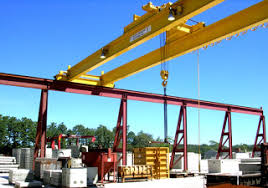 Безопасность при эксплуатации ГПМ обеспечивается следующими методами:
1.Определение и соблюдение размера опасной зоны ГПМ. Размер опасной зоны зависит от высоты подъема и длины пути перемещения груза.2.Применение средств защиты от возможного травмирования (ограждения, каски).3.Расчет на прочность канатов. По результатам расчета устанавливается коэффициент прочности каната.4.Определение устойчивости ГПМ. Условие устойчивости крана: удерживающий момент должен быть выше опрокидывающего.5.Применение специальных устройств для обеспечения безопасности (тормоза, остановы, ограничители грузоподъемности, противоугонные средства, блокировка дверей кабины, ограничитель поворотов)6.Периодический контроль за состоянием ГПМ7.Регистрация,техническое освидетельствование, испытания.
Размер опасной зоны подъемно-транспортного оборудования (ПТМ)
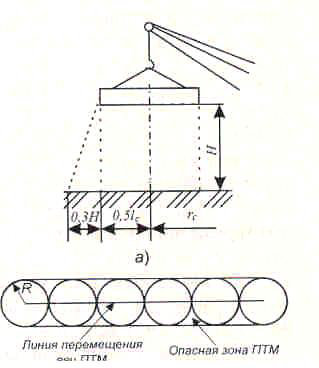 • Зависит от высоты
подъема груза и длины
пути перемещения ПТМ
с грузом;
• Определяется по
формуле:
R = rc  + 0.5lr  + 0.3H
rc – вылет стрелы крана
от оси его поворота;
lr – наибольший линейный размер груза;
Н – высота подъема груза;
Расчет канатов на прочность
K ≥ P/S
К – коэффициент запаса прочности каната при разрывном
усилии;
Р – допустимое разрывное усилие каната, Н;
S – наибольшее натяжение каната (без учета динамических
нагрузок, Н.
Коэффициент запаса прочности (К)
• определяется правилами Ростехнадзора
• зависит от типа каната и ПТМи условий работы каната.
• для промышленных кранов – К =3,5…6;
• для грузовых лифтов без проводника
 – К = 8…13;
• для грузовых лифтов с проводником и пассажирами – К=9…15.
Специальные устройства безопасности
Устройства, обеспечивающие безопасные весовые и нагрузочные характеристики (тормоза и остановы, ограничители грузоподъемности и грузового момента,
противоугонные устройства для удержания крана от самопроизвольного перемещения по рельсовому пути).
Устройства, обеспечивающие безопасное передвижение груза, грузозахватные приспособления (крюки, подхваты, захваты, электромагнитные шайбы)
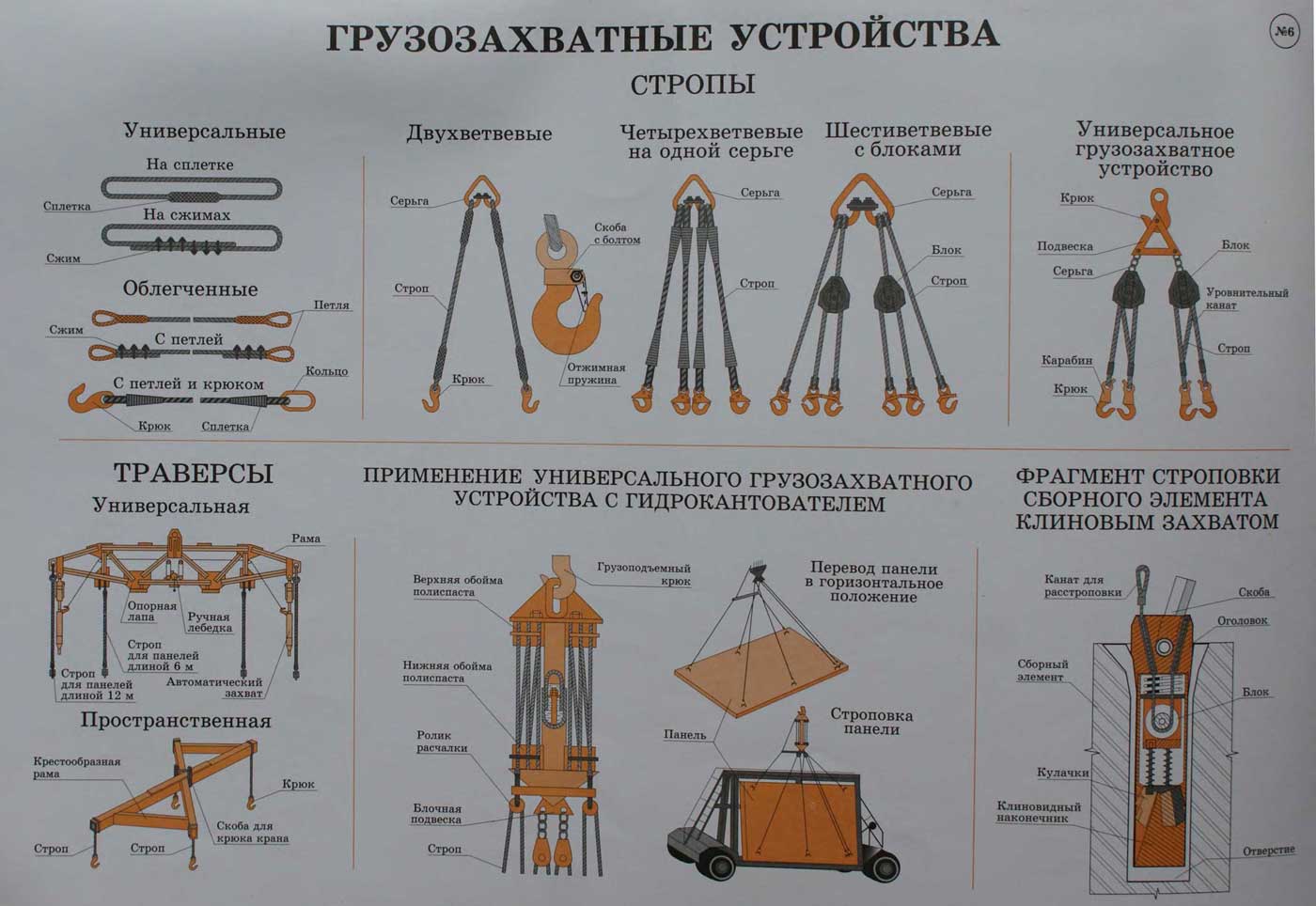 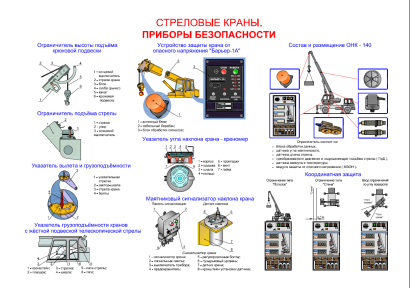 Регистрация, техническое освидетельствование и испытание ПТМ
Грузоподъемная машина до пуска в работу подлежит регистрации в органах Ростехнадзора, которые выдают разрешение на ввод в эксплуатацию.
• Техническое освидетельствование проводится до пуска в работу всех вновь устанавливаемых
грузоподъемных машин.
• Грузоподъемные машины, находящиеся в
эксплуатации, подвергаются периодическому
освидетельствованию через каждые 12 месяцев
(частичному) и через 3 года (полному).
Полное техническое освидетельствование
Осмотр
устанавливается надежность каждого узла, степень износа канатов, цепей, крюков, передач, тормозов, аппаратов управления;
определяется работоспособность приборов и устройств безопасности;
крепление канатов;
наличие и исправность заземления и электрических блокировок;
состояние ограждений, перил.
Статическое испытание
проверка прочности грузоподъемной машины;
проверка грузовой устойчивости под нагрузкой на 25%
превышающей номинальную при максимальном и минимальном вылете стрелы.

Динамическое испытание
проверка действия механизмов, тормозов, устройств безопасности;
при испытании груз должен превышать номинальный на 10 %.
Спасибо за внимание